Jméno autora: Mgr. Ladislav KažimírDatum vytvoření: 23.04.2013
Číslo DUMu: VY_32_INOVACE_04_Ch_OCH
Ročník: II.
Vzdělávací oblast: Přírodovědné vzdělávání
Vzdělávací obor: Chemie
Tematický okruh: Organická chemie
Téma: Alkiny
Metodický list/anotace:
Prezentace je určena pro téma Alkiny v rozsahu SŠ.Zopakování základních fyzikálních a chemických vlastností, reakcí a výskytu. Seznámení studentů se systematickým názvoslovím  i triviálním, lze doplnit o další příklady . Typičtí zástupci, jejich vlastnosti, průmyslová výroba a využití.
ALKiNY
Obr.1
ALKINY, NÁZVOSLOVÍ
FYZIKÁLNÍ VLASTNOSTI
CHEMICKÉ VLASTNOSTI
ACETYLEN (ETHIN)
[Speaker Notes: Poklepem na příslušnou položku přejde prezentace na příslušnou stránku. Poklepem na šipku, vpravo nahoře, se vrací na str. – přehled]
Alkiny
acetylény
Nenasycené uhlovodíky, které mají mezi atomy uhlíku v molekule s otevřeným řetězcem jednu trojnou vazbu C≡C (dvě π -vazby).
Uhlíkový řetězec alkenů může být lineární, nebo se může libovolně větvit a vytvářet tak velké množství různých izomerů.
Polohová izomerie
Alkeny s větším počtem C v molekule se mohou lišit polohou trojné vazby.
Poloha trojné vazby se udává číslicí (pořadové číslo atomu C z něhož vychází).
Názvosloví alkenů
Kořen názvu je tvořen kombinací z řeckých a latinských 
     číslovek.
Vyjadřují počet uhlíkových atomů v molekule, nebo v její základní části.
Homologická řada začíná ethinem.
Methin neexistuje !!!
Poloha trojné vazby se udává číslicí (pořadové číslo atomu C z něhož vychází).
koncovka
- in
koncovka
- yn
obecný vzorec  CnH2n - 2
Fyzikální vlastnosti
S rostoucím počtem uhlíkových atomů roste teplota varu.
S počtem uhlíků v molekule roste také jejich hustota.
Elektricky nevodivé.
hořlavé -dokonalým spálením vzniká voda (ve formě páry) a oxid uhličitý. Nedokonalým CO nebo C.
ethin, propin a butin - plyny
alkiny s 5 až 16 uhlíky kapaliny
vyšší alkiny jsou pevné látky
Ve vodě se rozpouštějí lépe než alkany a alkeny.
Dobře se rozpouštějí v jiných nepolárních látkách.
Chemické vlastnosti
Alkiny jsou reaktivnější než alkany  i alkeny.
Přítomnost dvojné vazby v jejich molekule podstatně zvyšuje jejich reaktivitu alkanům i alkenům.
Charakteristická je pro tyto uhlovodíky tzv. adice což je reakce, při které dochází k zániku trojné vazby.
HC ≡ CH + H 2 → cis-CH2 = CH2
HC ≡ CH + 2Br2 → CBr2– CBr2
vodíkový atom alkinu kyselý charakter
může se odštěpit a být substitucí nahrazen například za kation některého kovu.
HC≡CH + 2CH3CH2CH2CH2Li → LiC≡CLi  + 2 CH3CH2CH2CH3
Acetylen
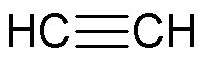 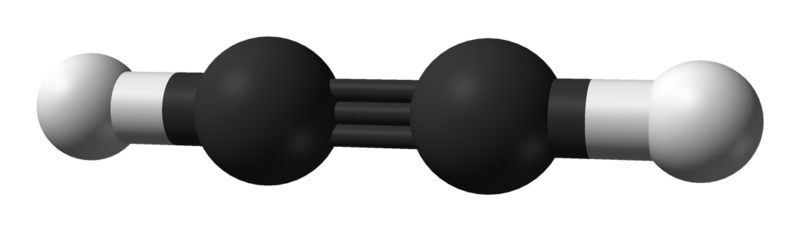 Ethin
bezbarvý plyn vonící po éteru, narkotické účinky
extrémně hořlavý bod vzplanutí 23°C
snadno se odpařuje - směs se vzduchem 3 až 82 % je výbušná
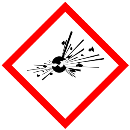 při stlačení na cca 200 kPa - cca 2 ATM( ATM= 101,325 kPa) vybuchuje (bez ohledu na skupenství)
Obr.2
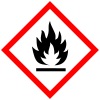 Obr.2
inhalace par může způsobit podráždění a zvracení
Reakcí vody s acetylidem vápenatým vzniká roztok hydroxidu vápenatého a uvolňuje se ethin.
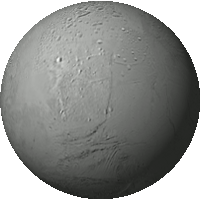 CaC2 + H2O → Ca(OH)2  + HC ≡ CH
výskyt - obří planety Enceladus, měsíc Saturnu
Obr.3
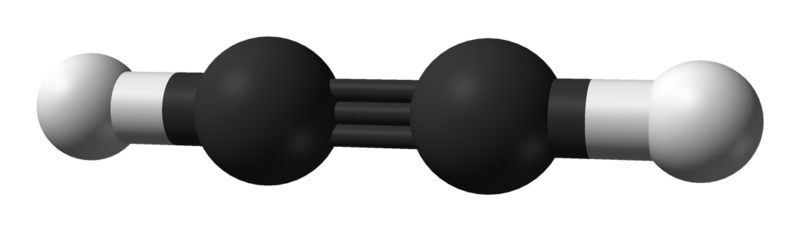 Acetylen
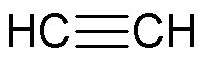 Použití
Ethin
20 % acetylenu - autogenní svařování
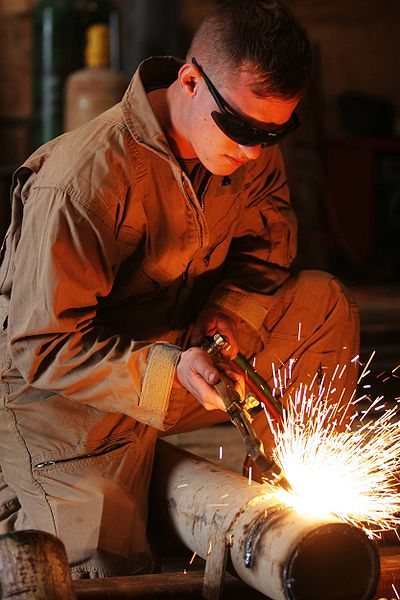 teplota plamene 3300 ° C
polymerací acetylenu se vyrábí filmy
Obr.5
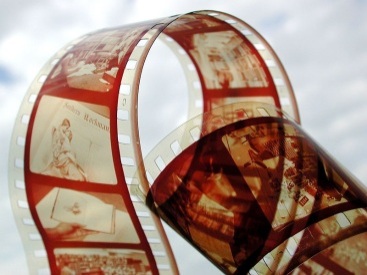 Acetylen je někdy používán k cementaci (to je, kalení) oceli, když objekt je příliš velký, aby se vešel do pece.
Obr.4
adicí chlorovodíkem vzniká vinylchlorid - výroba PVC
používá se k uvolňování uhlíku při radiokarbonové metodě datování
doprava - ocelové lahve plněné křemelinou nebo Agamassanem (porézní substrát) a acetonem(v 1 l acetonu se rozpustí 250 l acetylenu)
Citace
Obr.1   WRIGHT, Joseph. Soubor: JosephWright-Alchemist.jpg - Wikimedia Commons [online]. [cit. 20.2.2013]. Dostupný na WWW: http://commons.wikimedia.org/wiki/File:JosephWright-Alchemist.jpg
Obr.2  HENNING, Torsten. Soubor:GHS-pictogram-flamme.svg - Wikipedie [online]. [cit. 1.2.2013]. Dostupný na WWW: http://cs.wikipedia.org/wiki/Soubor:GHS-pictogram-flamme.svg
Obr.3  AMARO, Brandon. Soubor: Enceladus.gif - Wikimedia Commons [online]. [cit. 17.4.2013]. Dostupný na WWW: http://commons.wikimedia.org/wiki/File:Enceladus.gif?uselang=cs
Obr.4  US MARINE CORPS. Soubor: Řezání torch.jpg - Wikimedia Commons [online]. [cit. 17.4.2013]. Dostupný na WWW: http://commons.wikimedia.org/wiki/File:Cutting_torch.jpg
Obr.5  BART. Soubor: Film strip.jpg - Wikimedia Commons [online]. [cit. 16.4.2013]. Dostupný na WWW: http://commons.wikimedia.org/wiki/File:Film_strip.jpg
Literatura
Honza, J.; Mareček, A.     Chemie pro čtyřletá gymnázia (3.díl). Brno: DaTaPrint, 2000;ISBN 80-7182-057-1
Pacák, J.                             Chemie pro 2. ročník gymnázií. Praha: SPN, 1985
Kotlík B., Růžičková K.    Chemie I. v kostce pro střední školy, Fragment 2002, ISBN: 80-7200-337-2
Vacík J. a kolektiv              Přehled středoškolské chemie, SPN 1995, ISBN: 80-85937-08-5